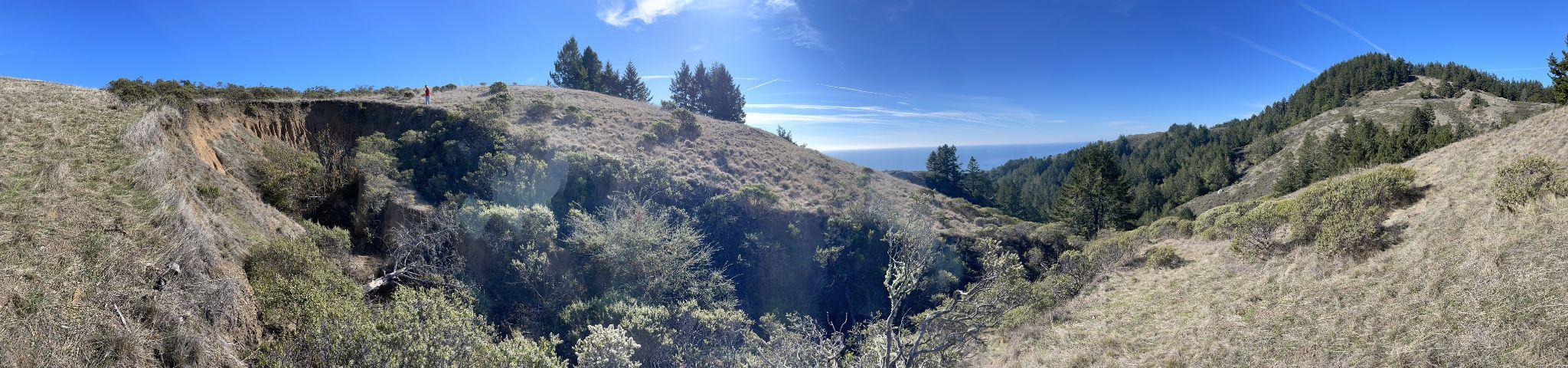 Erosion Evolution
Camila Schineider Rodrigues
Background
Erosion lab
EPS 117 landslide in Marin County 
Reproduction of the landslide using the erosion lab model
Failures
Perimeter of the landslide into python
Changing the Z value in order to get the landslide
Elevation Profile data not easy to find 
Manually calculating Z turned into a nightmare
Matplotlib library complications 
I have no knowledge of python, and I have to constantly teach myself every little thing
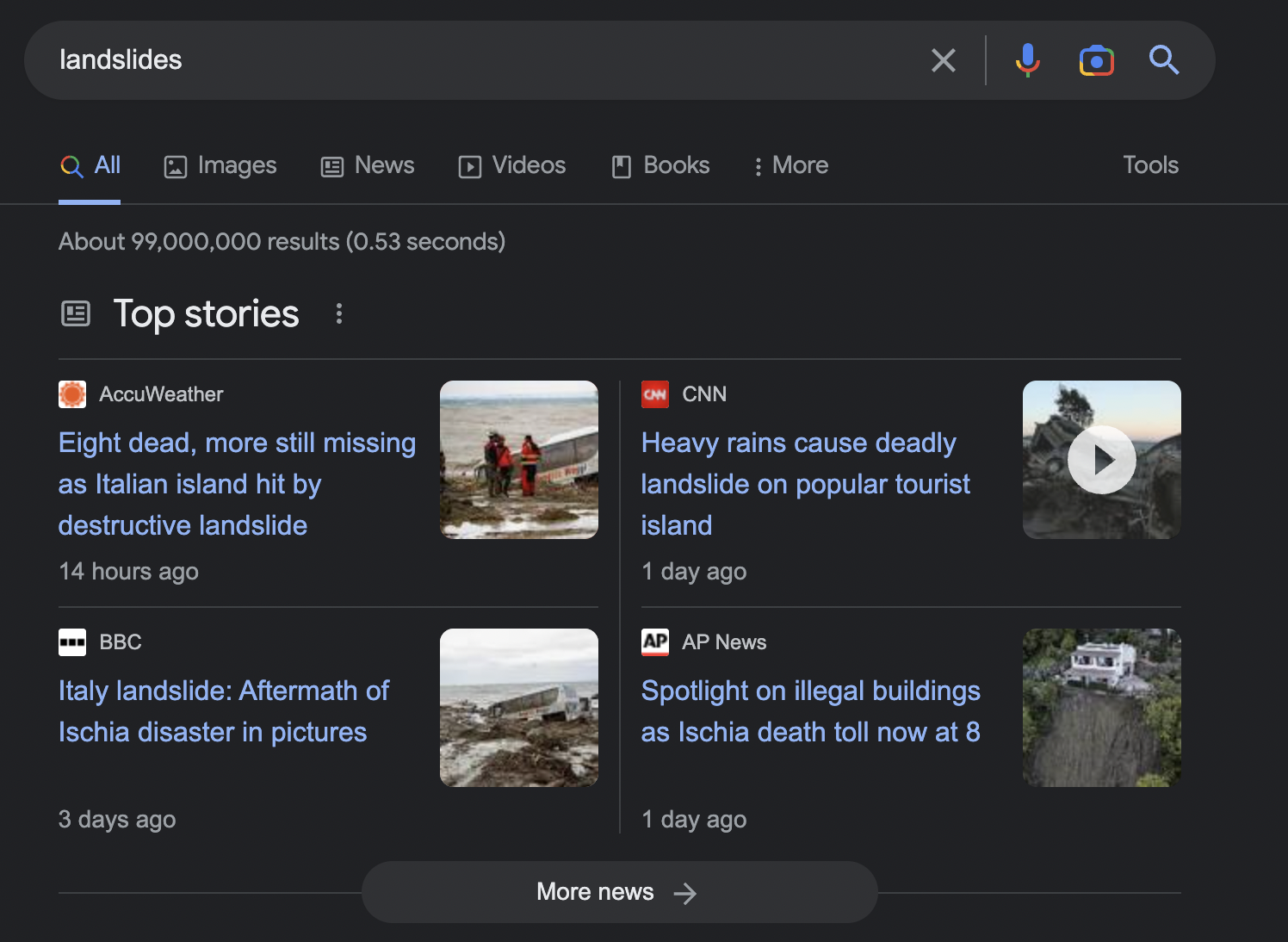 Why Landslides?
Urbanization increase, and so did the land use. Increase in population required more land use, and many times natural occurrences such as landslides are not taken into account before building 
Major landslides happen every year(day) destroying houses, buildings and lives. 
Studying the process of a landslide and how its cycle can repeat itself is important before planning a city 
I still used the Erosion rate and Diffusivity of soil from surveying 
Soil erosion and diffusivity are extremely important to determine the stability of the location, and we need to know it to calculate how dangerous a location is
What did I do given previous failure?
Even though I was not able to successfully map the Lone Creek Tree landslide, I created one topography map, where I changed K and D parameters
D is the ratio of the parameter timescale to the diffusivity timescale 
K is the ratio of the erosion timescale to the advection time scale
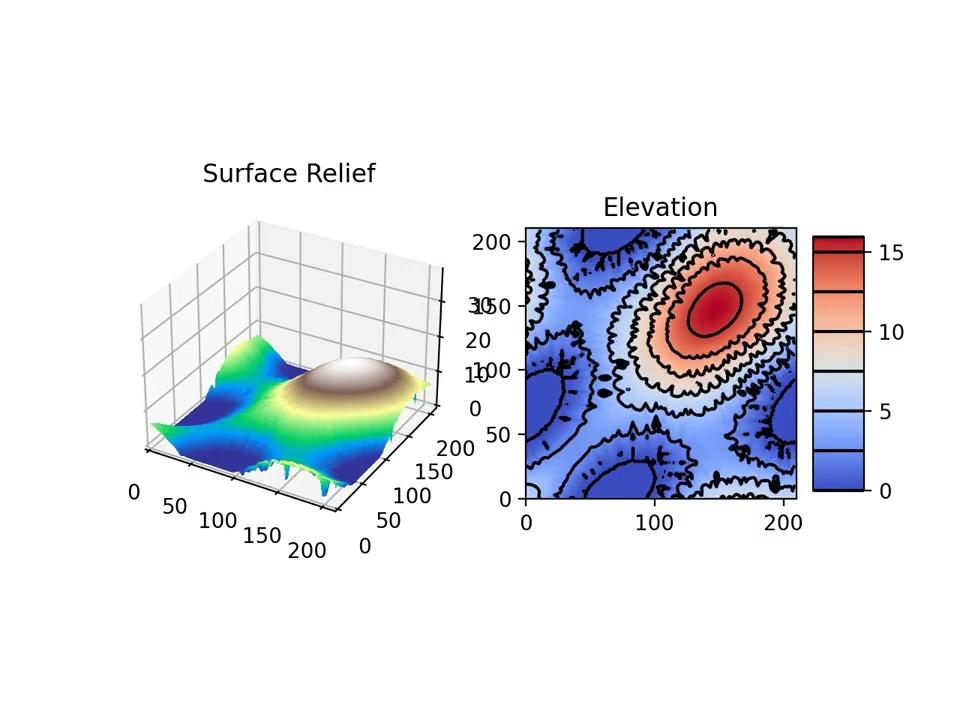 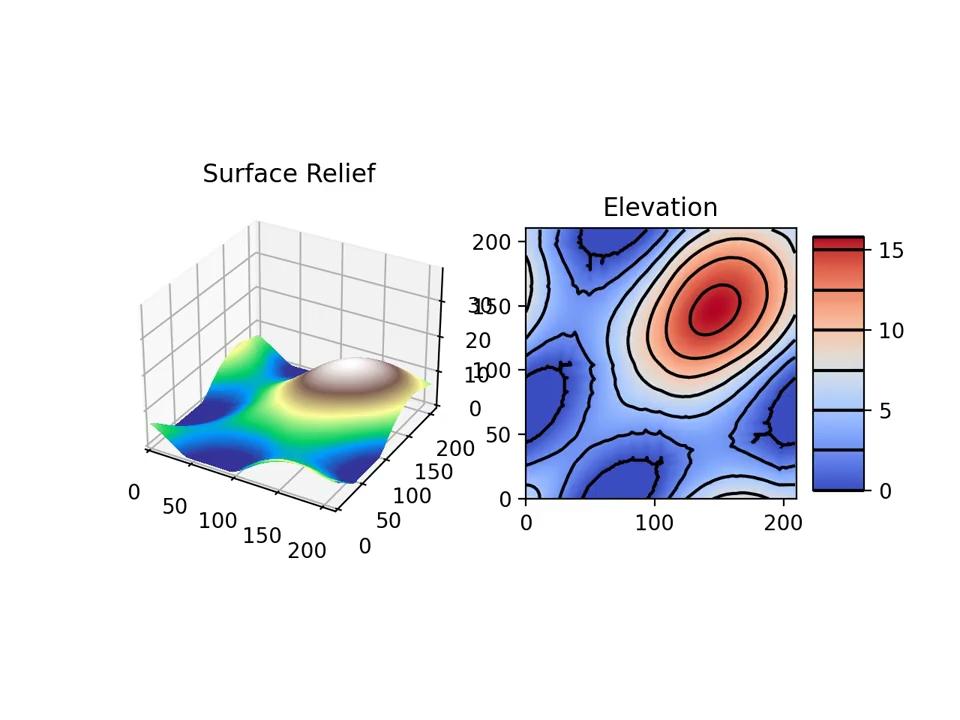